AT&T’s view on SA5 Rel-20 5G-Advanced Priorities
Source: AT&T
AT&T’s topic priorities for 5G-A R20 OAM
#1 CMO Enhancements
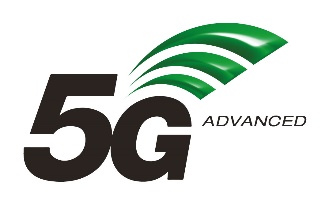 Directions
Extension to R19 activities
Generic OAM - Enhancements
Industry Solutions for Management of CNF/VNF – Enhancements
Cloud Deployment Scenarios - Enhancements
TR 28.869 - Updates and Finalization
Release 20 activities
Connectivity/Interface definition between the 3GPP network management system and external orchestration, management and operations systems.
Service Provisioning and Management
Consider detailed use cases and requirements for WT-1 and WT-2 study items in the WID 
Definition of Standardized Custom Resource Descriptors.
Data Streaming and Protocol Enhancements
Configuration, Inventory, Policy, Security Management
Multiple NFs hosted in a specific site location on demand, e.g., light-weight 5G core in a specific location (Public or private), multi-operator core and core networks for RAN sharing
Resiliency aspects of the LCM for the NF-> fail-over aspects of the NF, infrastructure, service 
Automation
#2 EE Enhancements
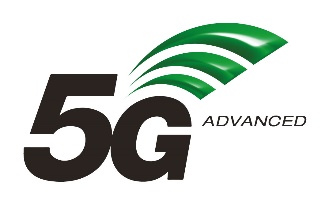 Directions
Extension to R19 activities
TR 28.880 - Updates and Finalization
Release 20 activities
Interface Management between 3GPP Network Management System and External Power Supply Sources 
Support for handling EC/EE criteria in devices that support industrial applications (Ethernet Sessions beyond IP/Non-IP)
Integrated view of Energy Efficiency calculations at the 3GPP Network Management System beyond access network evolution
Energy Consumption (EC) granularity at the domain and composite network level as seen by the 3GPP network management system
Carbon Emissions resulting from the use of renewable/Non-renewable energy sources applied to cross-domain functions
Fine grained EC and EE performance monitoring
Network Functions Application Layer - 3GPP defined domain specific network functions 
Cloud Infrastructure layer – distributed and centralized models serving mobility domain functions
Transport Layer – Ties the interworking between the RAN and Core domains
External systems that interface with 3GPP network management system
Cross-Domain Metrics Data collection, Reporting, Streaming and Storage (On-Prem vs Offline) methods based on EE service criteria
Recommendations on use of energy sources to drive EC/EE in Network Operations and Sharing Models
EE Exposure Enhancements using data and service management exposure framework
Bilateral roaming agreements when serving users with EC/EE as a service criteria
#3 MDA Enhancements
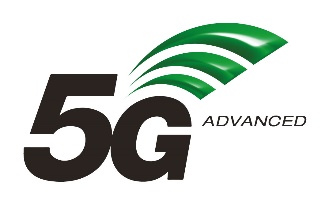 Directions
Extension to R19 activities
TR 28.866 - Updates and Finalization
Release 20 activities
MDA framework evolution with open telecom networking 
Energy Efficiency analytics enhancements at the domain level based on network dynamics, mobility patterns and service criteria
Unified or Converged MDAF view across mobility RAN (3GPP+ORAN) and Core networking domains 
MDA enabled control plane congestion analysis across domains to enhance the converged MDAF framework
MDA view to effectively handle collision scenarios in mobility environment
Integrated MDA view with transport interworking between RAN and Core domains 
Data correlation analytics enhancements with multi domain geo-location resource optimization
MDA enhancements for time sensitive networking in industrial environments
MDA enhancements for efficient services delivery
#4 AIML Enhancements
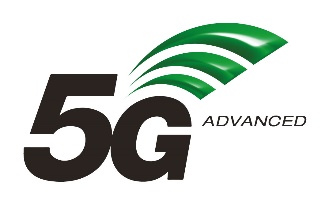 Directions
Extension to R19 activities
TR 28.858 - Updates and Finalization
Release 20 activities
Network sustainability with AIML methods
Energy Efficiency/Energy Consumption patterns based on network traffic dynamics, mobility patterns
Generative AI for network operations troubleshooting 
Market based
Networking Domains – RAN and Core
Call Processing procedures – Control Plane and User Plane Analysis
Collisions/Race Conditions
User Identity
Service
Generative AI for 5GA services delivery enhancements
#5 MExpo Enhancements
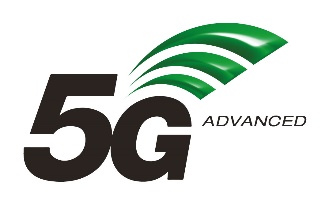 Directions
Extension to R19 activities
TR 28.879 - Updates and Finalization
Release 20 activities
Unified management view across 3GPP+ORAN standards
RAN Services Management Exposure 
RAN Data Management Exposure
Secure, On demand and Controlled Network Exposure enhancements
Cross-domain correlated contextual exposure
Consolidated User Consent Management
Thank You !